Мультимедийное сопровождение к индивидуальному логопедическому занятию для ребенка подготовительной группы с ОНР,III уровня речевого развития, обусловленным дизартрией, по теме: «Дифференциация звуков [С]- [Ш] в словах с прямым и обратным слогами».
Выполнила: учитель-логопед высшей квалификационной категории
ТПМПК МБУДО «ГЦОиЗ» Магистр Шарапова Елена Викторовна
Артикуляционная гимнастика
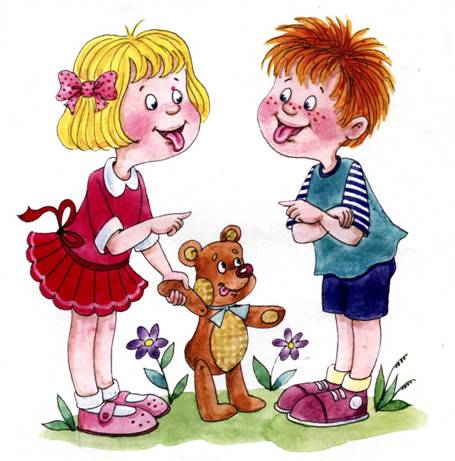 Бегемотик
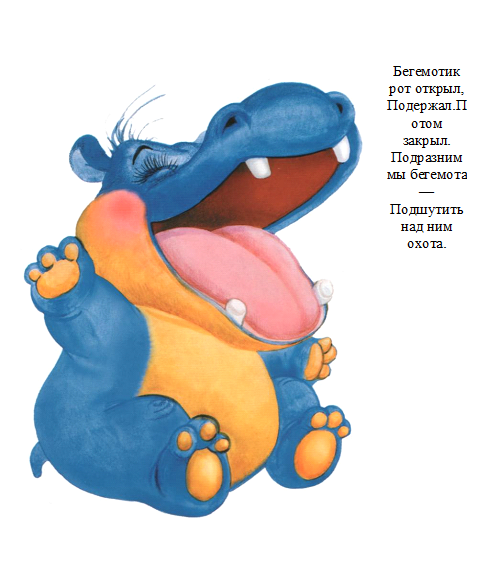 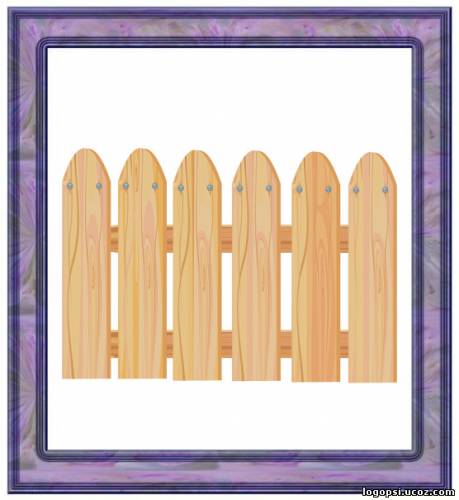 Заборчик
Хоботок
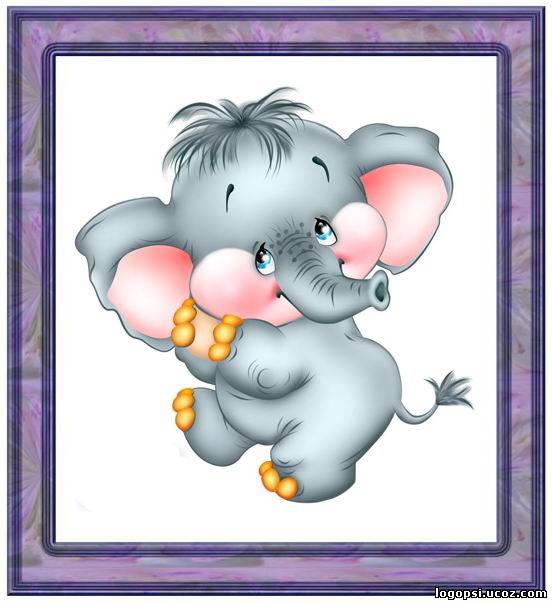 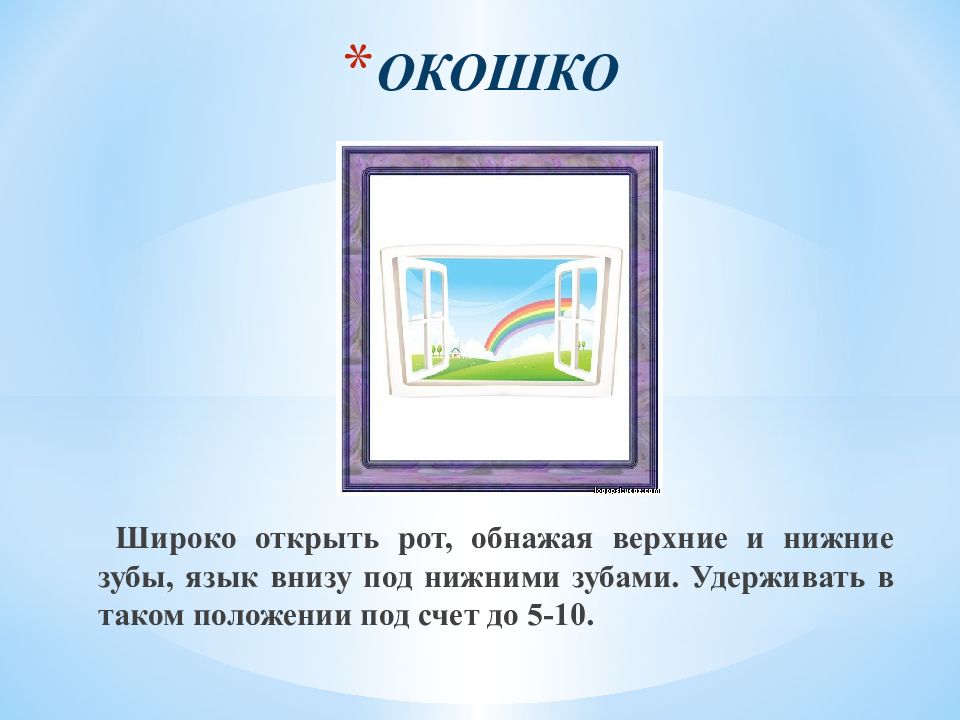 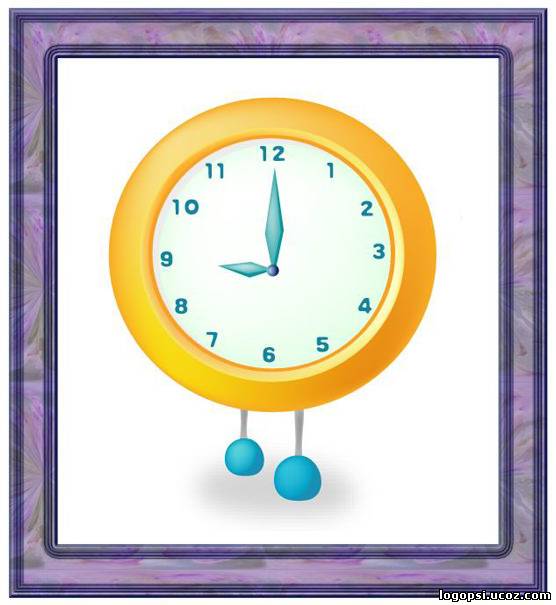 Часики
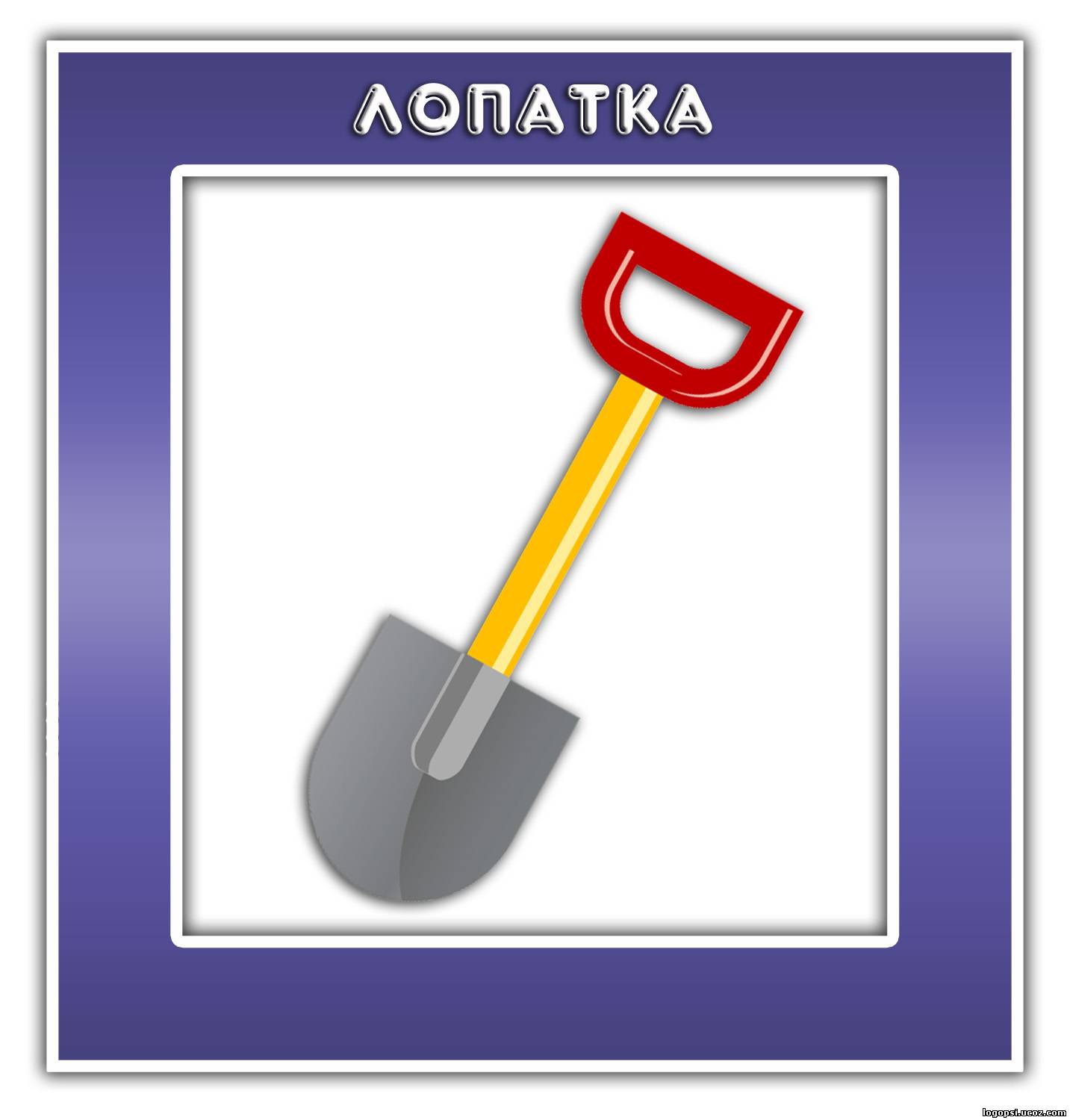 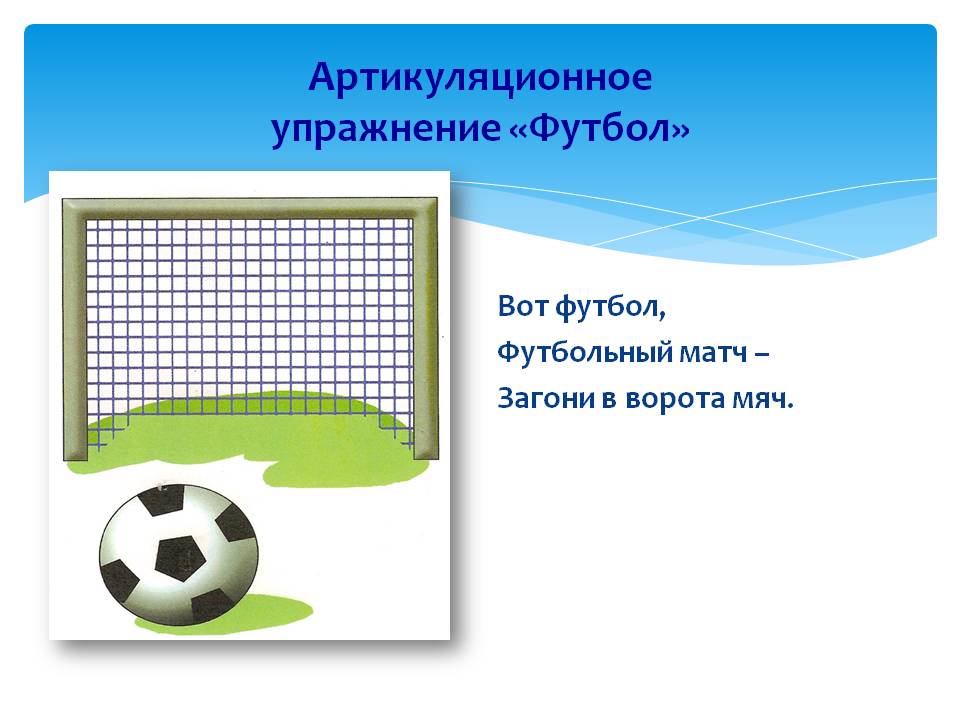 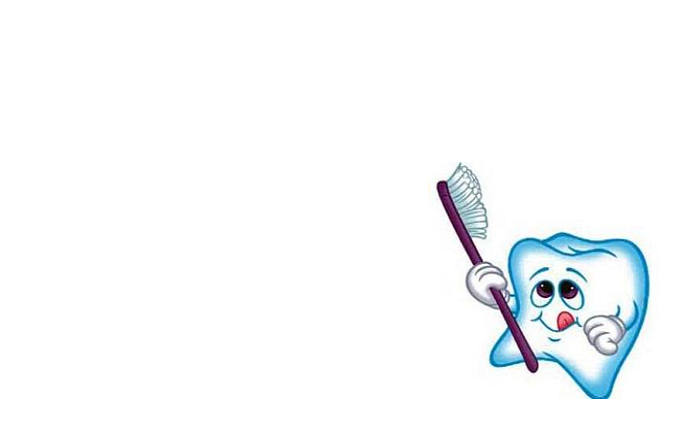 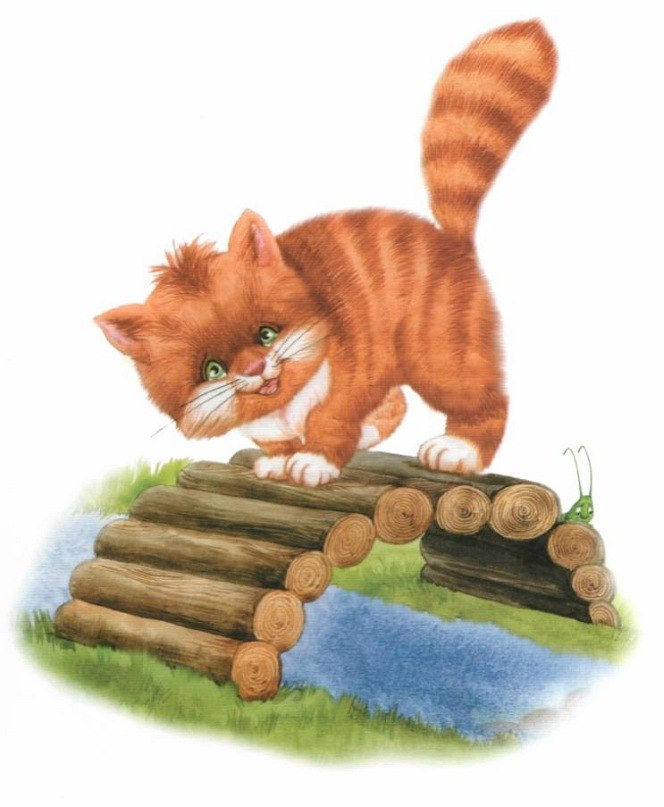 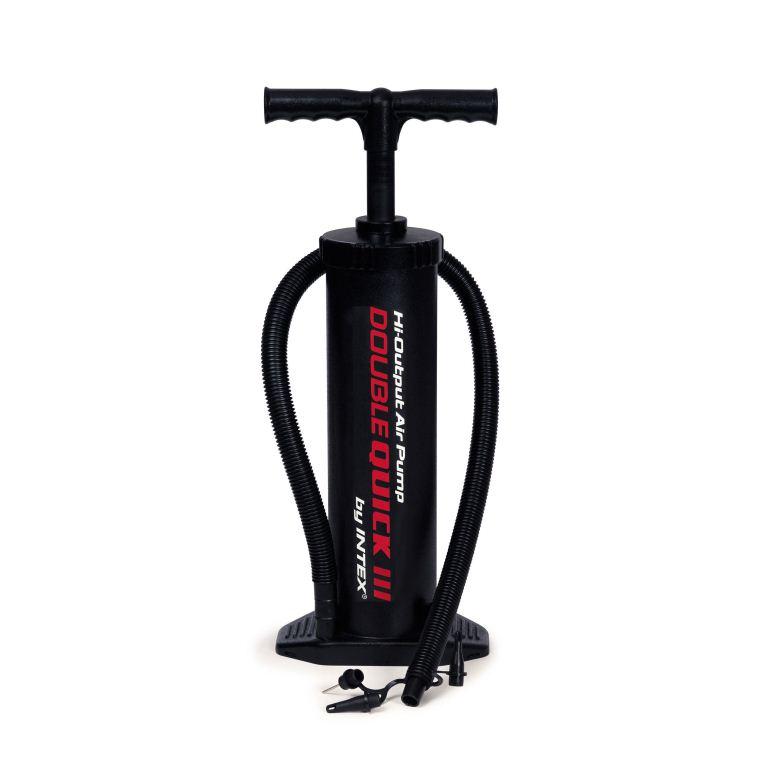 Дифференциация звуков С-Ш в  прямом слоге
Дифференциация звуков С-Ш в обратном слоге
Дифференциация звуков  С-Ш в слогах
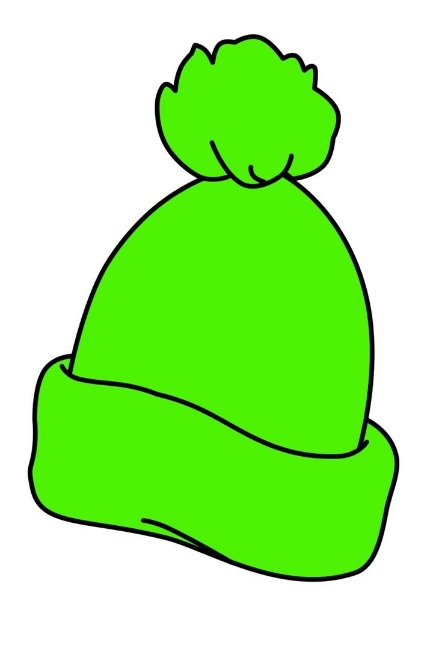 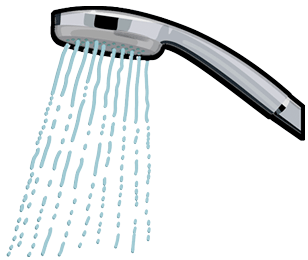 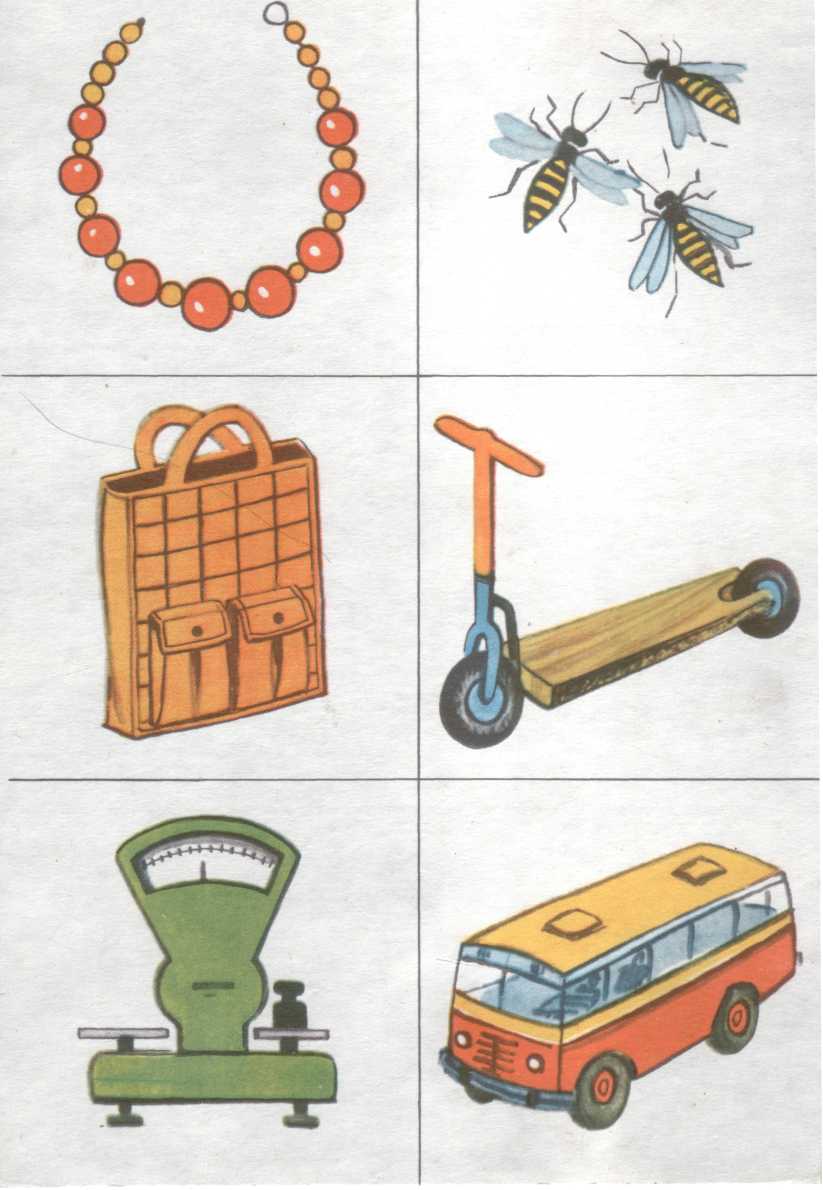 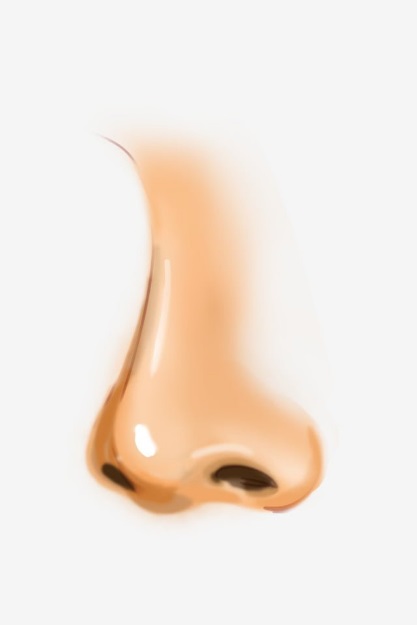 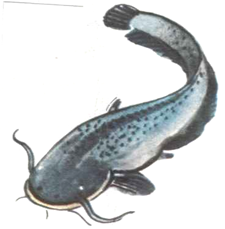 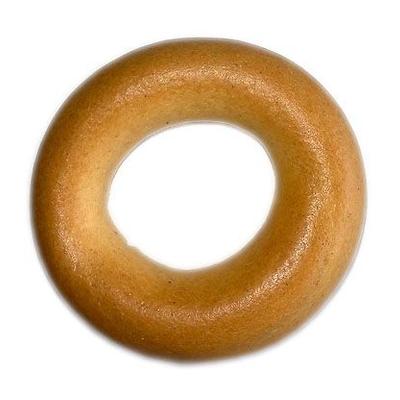 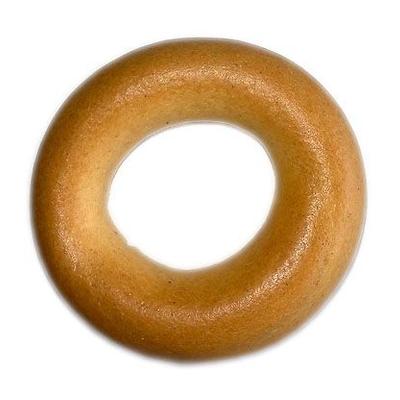 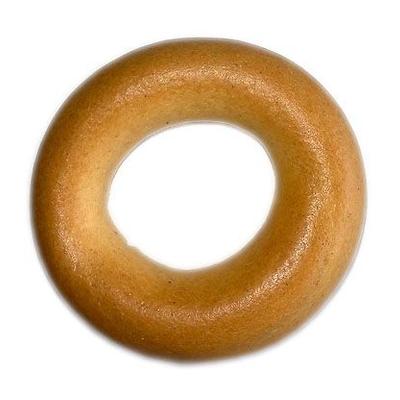 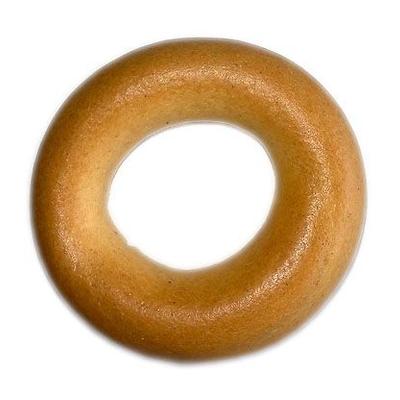 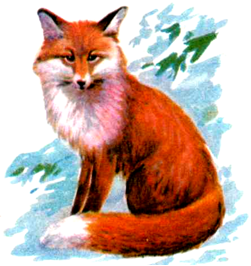 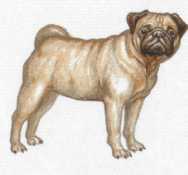 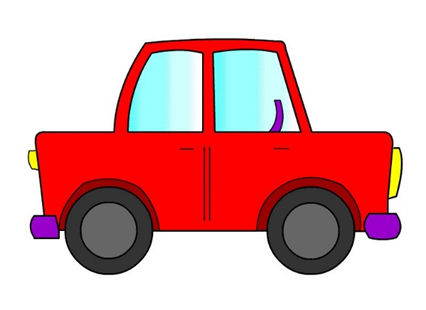 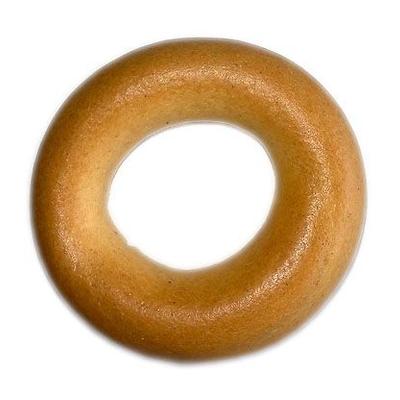